ᏣᎳᎩ 101
Counting animate and inanimate
Where are you from?
ᏗᏣᎴᎲᎦ!			5 ᎢᏯᏂ ᎠᏂᏴᏫ ᏗᏥ°ᏛᏛᎲᎦ….Ditsalehvga!		5 iyani aniyvwi ditsitvdvhvga…
“Siyo! Osigwusg? (/ tohisg? / hayolidasg?)”
“gedo detsado’a?”
“gedo iyusdi dudo’a tsatsi?”
“hvga iyani tsadohi detsakaha?” (“2 iyani agidohi dagikaha!”)
Selani nole Gitli!
1. Kagohno Selani udoda?
2. Kagohno Gitli udoda?
3. Kagiyusdi Selani utsihi?
4. Kagiyusdi Gitli utsihi?
https://youtu.be/kOQ1a38n15o
Hvga iyani…?
Unodena?
Tsvdatsi?
Hvga iga…?
Ditelido?
Hayelasdi?
12 Days of Christmas! Fill in the blanks – iga or iyani?“Talidusine adetisgv, wadulisi dakinelv…”
12 iga ahuli			6 iyani kawonu
11 ____ svgta		5 adela
10 iyani analisgisgi	4 iyani tlvka
9 iyani sikwa		3 iyani kvna
8 _____ wahka		2 _____ tsutsu
7 iyani sahsa		1 gugwe tsukila
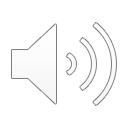 ᎦᏨ ᏗᎮᎬᎢ?Gatsv dihegv’i?
Chapel Hill, NC tsinela nogwu, asehno...
Birmingham, AL digegv’i. (banjo tsinigeni gadu’i!)
ᎦᏨ ᏗᏰᎬᎢ?Gatsv diyegv’i?
Earth (elohi) ganela Superman, nogwu.
Gatsv diyegv’i? (Krypton)
ᎢᏥᎪᎵᏯ!Itsigoliya!
“Siyo! Francois dagwado’a. Ehringhaus adanelv tsinela nogwu. Paris digegv’i. Egwa dagwadatina’v’i. Sudali iyani aniyvwi uhna (Paris) aninela. Jolene nole Richard dunado’a agitsi nole agidoda, nole ta’li tsotsatlinvtsi agikaha. Sogwu agidohisgwu agikaha – Amelie dudo’a.”